GitLab Container Image Registry
28 July 2021
[Speaker Notes: Today we’re going to be talking about the GitLab Container Registry, which is a way for you to store computational containers on BioHPC.]
Further Resources
GitLab Registry (Our current version of GitLab is 13.12)
General usage: https://docs.gitlab.com/13.12/ee/user/packages/container_registry/index.html
Docker 
Command line: https://docs.docker.com/engine/reference/commandline/cli/ 
Singularity
Quick Start: https://sylabs.io/guides/3.0/user-guide/quick_start.html 
Compatibility with Docker https://sylabs.io/guides/3.0/user-guide/singularity_and_docker.html
BioHPC  
Singularity on BioHPC: https://portal.biohpc.swmed.edu/content/guides/singularity-containers-biohpc/
Training Slides: https://portal.biohpc.swmed.edu/content/training/training-slides/
2
What is a container? Why use containers at all when virtual machines (VMs) exist?
Containers are a software technology which contain a computational environment.
Binaries and executables
Libraries
Dependencies in general 
 Containers are best for when you need…
Single-task applications with short lifetimes
VMs are best for when you need…
Flexible systems with long lifetimes
Strong isolation 
Administrator/root control (e.g. BUILDING containers)
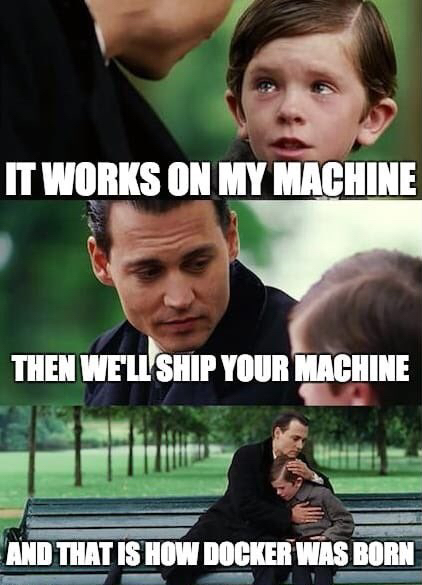 3
[Speaker Notes: A container is a sort of software technology which is similar to a virtual machine, but is a lot more lightweight and application-oriented. You usually want to use containers to perform singular tasks, whereas you want to use a VM if you’re needing a more full-featured and isolated system. 

The movie is Finding Neverland]
Containers vs. Virtual Machines
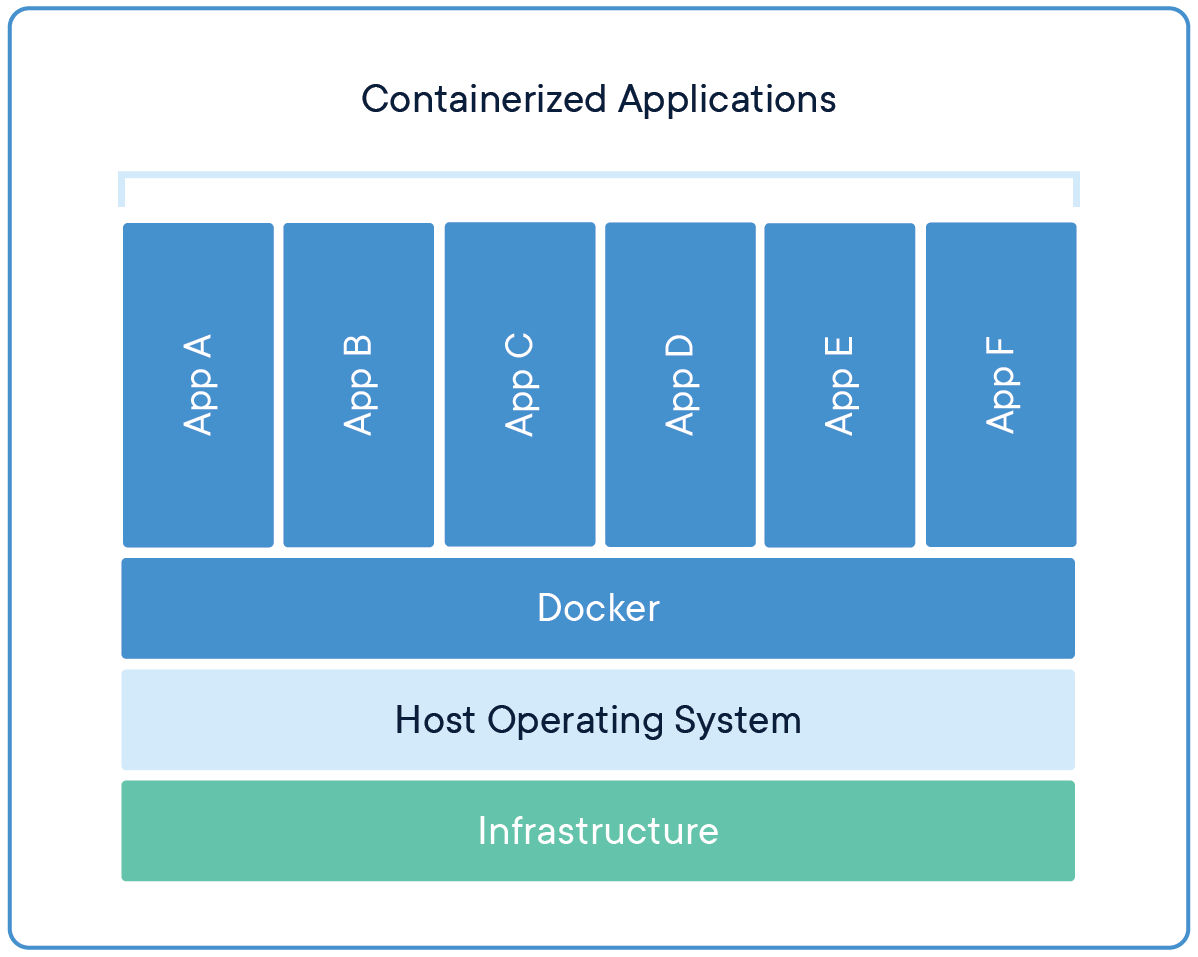 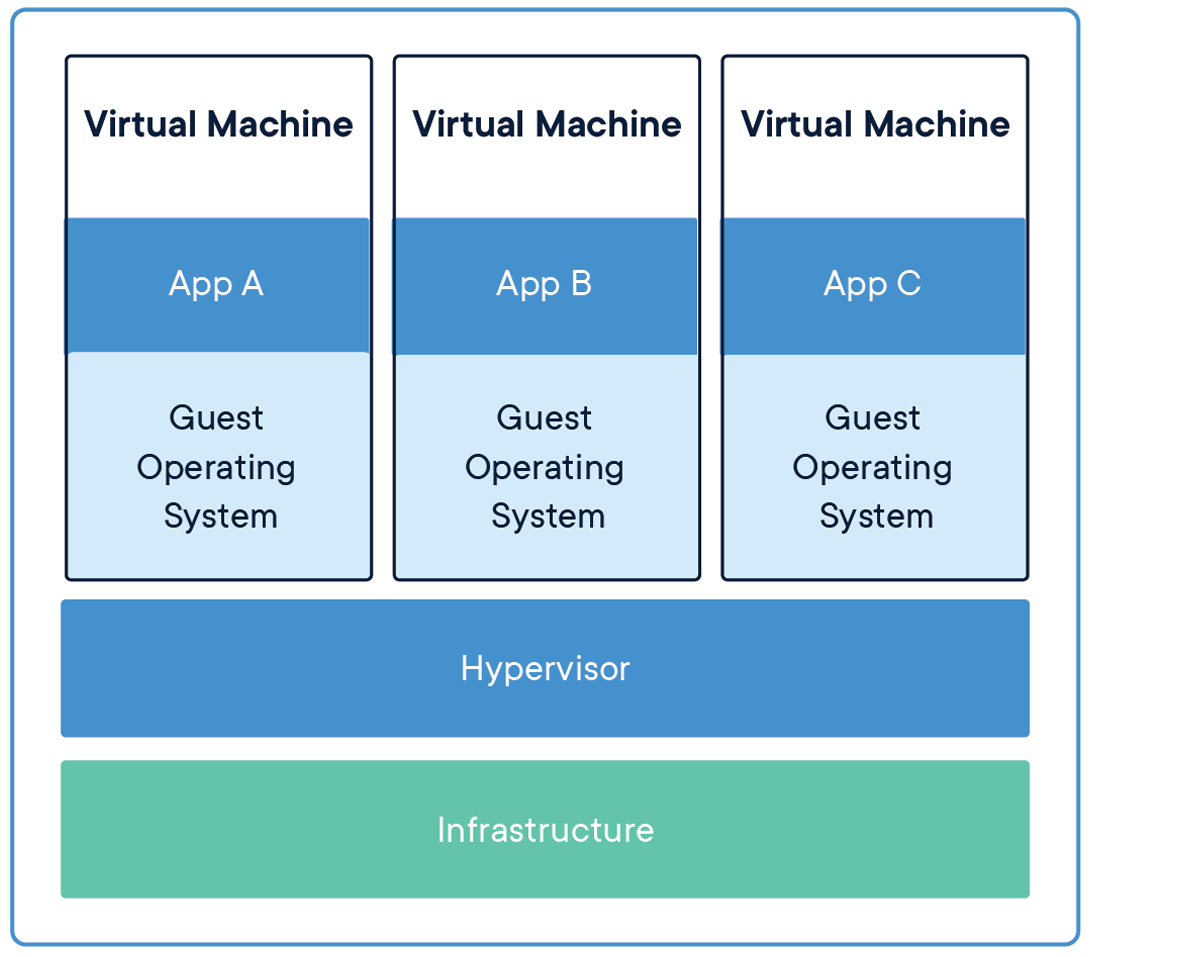 4
[Speaker Notes: This is a rough diagram that explains the difference a little better. Containers are good when you just want an application, whereas a VM is good for where you want an entire system. At this point I’m going to assume a certain amount of familiarity with containers at this point – we have a lot of other resources on the Portal if you want to learn more about containers.]
Container Registry Usage
GitLab Container Registry is a secure and private registry for Docker images. You can now easily use images for GitLab CI, create images specific for tags or branches and much more. [GitLab’s] container registry is fully integrated with Git repository management.
 GitLab’s container registry does not suffer from the same pull limits that Docker Hub enforces
https://docs.docker.com/docker-hub/download-rate-limit/ 

Because of security concerns, users are not allowed to use Docker directly on BioHPC. However, BioHPC has Singularity (https://singularity.hpcng.org/) installed as a module, and Singularity can convert Docker images to its native format automatically.
 This means that you can run Docker containers on BioHPC using Singularity
 Currently, if you want to build containers you will need to do that on non-BioHPC systems.
Release
Image Registry
Login/Push to registry
Container Scanning
Review + Revise
CI Test Results
Security Reports
Test Runners
Run Tests
Build/Tag images
Code Repository
Dockerfile
.gitlab-ci.yml
Revise
Container Registry
Container Registry
GitLab CI
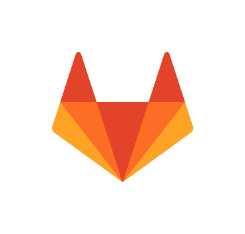 Deploy?
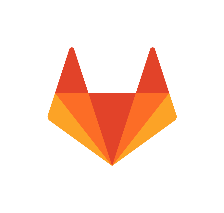 !
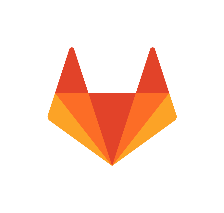 Release
Review
?
?
✓
Results
!
singularity pull
A:PASS B:WARN C:FAIL D:PASS
…
A:PASS B:PASS C:PASS D:PASS
…
scan
build
test_B
test_A
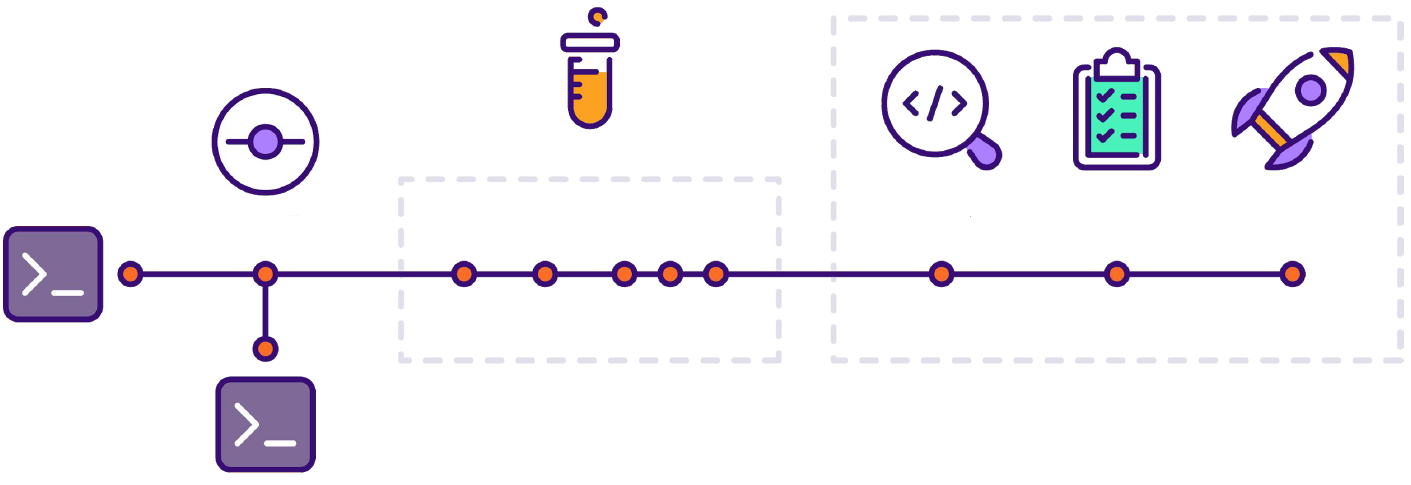 ?
?
>_
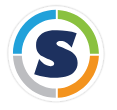 User Machine
A PASS
B WARN
Reports
>_
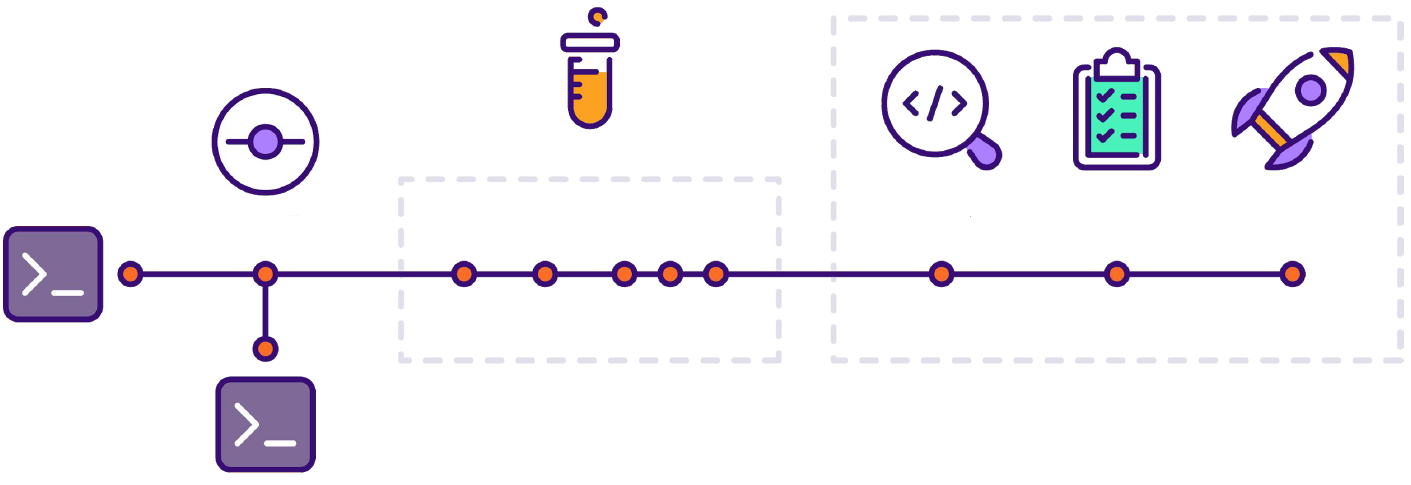 CI Test Runners
Developer Machine
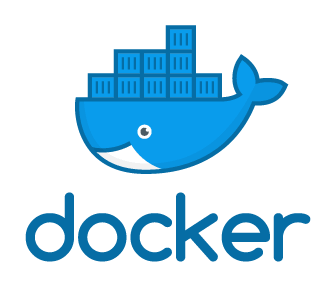 Base Image
[Speaker Notes: The container registry I’m going to show you is part of a fairly rich ecosystem within GitLab, ranging from the repositories that hold the code to the image registries that hold container images, all the way to automated testing and deployment. The container registry represents the central component in this diagram.]
Code Repository
Dockerfile
.gitlab-ci.yml
Release
Image Registry
Login/Push to registry
GitLab
Container Registry
Container Registry
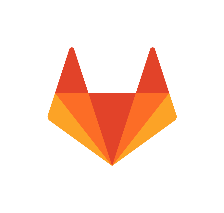 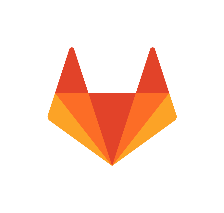 ?
?
✓
singularity pull
build
>_
?
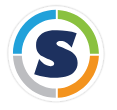 BioHPC User Machine
Developer Machine
>_
Base Image
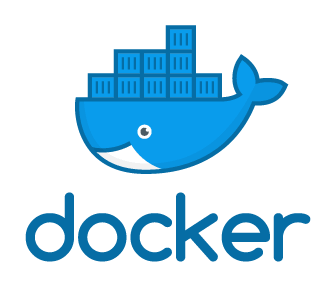 [Speaker Notes: The container registry I’m going to show you is part of a fairly rich ecosystem within GitLab, ranging from the repositories that hold the code to the image registries that hold container images, all the way to automated testing and deployment. The container registry represents the central component in this diagram.

If you are interested in learning more about any part of this process, please contact BioHPC Help and let us know! This training is for you the users, and we want to give you training on our systems that helps you the most.]
Terminology
Container – A unit of encapsulated software (with dependencies)
Image – The file which, when run, produces a running container.
 Often called a container image
Build – The process of creating an image from a recipe file.
 Details vary between different container technologies
Tag – The ‘name’ of an image. Can also include the ‘shipping address’ of an image.
 Assigned at build-time, or later
 Images can have multiple tags
Repository – Where your code goes.
Registry – Where your container images go.
[Speaker Notes: Some quick terminology. The container is the actual Thing that’s running.]
Quick Overview
Setting up your GitLab Registry
Setting up access credentials
Logging in…
With Docker (for building and pushing)
With Singularity (for using/pulling)
Examples
9
[Speaker Notes: I’ll be going over the basics of getting everything set up to use the GitLab Container Registry, including a couple of different ways you can log in to private registries, either with Docker for making your own images and pushing them, or with Singularity for pulling images for usage.]
What you need for what you’re doing
If you want to use containers from a registry, you can use Singularity on any BioHPC system (workstation, cluster node)
   module add singularity
   Download Singularity image
   Run Singularity image
If you want to build containers and push them to a registry, you must use Docker on a non-BioHPC system
   Virtual Machine (Running on personal computer, UTSW computers)
   Docker for Windows
   Vagrant Box on BioHPC workstation (not cluster node!)
10
First, create a repository and enable the Container Registry
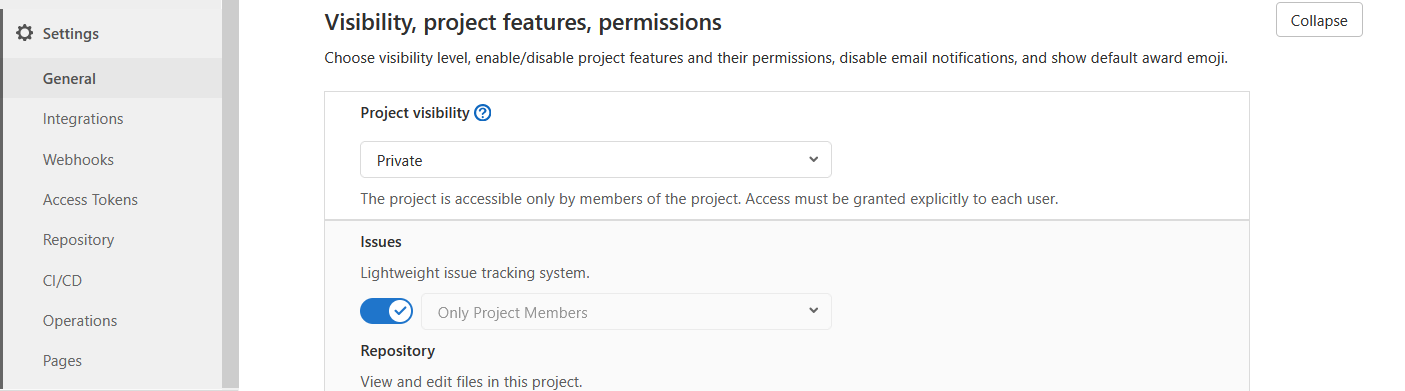 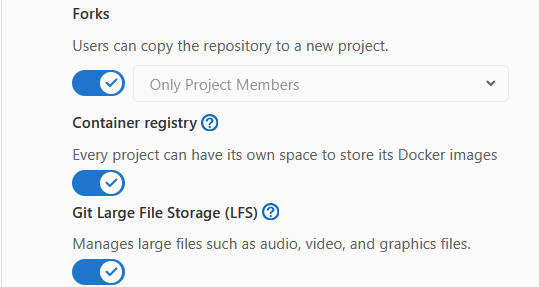 Next, Access Credentials
When logging into a private GitLab Container Registry, you CAN use your BioHPC credentials. This is more convenient for testing, but this is not a good practice.

For security purposes, it is best to generate Access Tokens.
Project Access Tokens are generated in association with a single project, and can provide access to that project’s repository and registry.

Personal Access Tokens are generated in association with a user, and can provide access to the repositories and registries of any project that the user has access to.

Both can have their permissions controlled (e.g. a Project Token that only allows users to pull images, but does not allow pushing)
12
[Speaker Notes: It’s possible for you to use your BioHPC username and password to log in to the registry, but this is a Bad Idea in general because you can potentially expose your password in various logs. It’s better to create access tokens with limited scope so that you can more finely control the permissions. You can give a collaborator their own project access token and let them use containers that you’ve made without letting them see the code that created them.]
Access Tokens - Project
“Username”
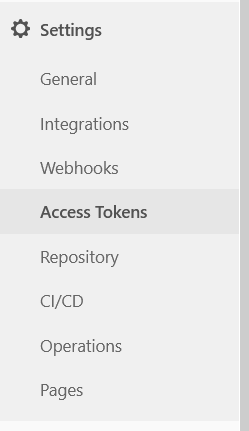 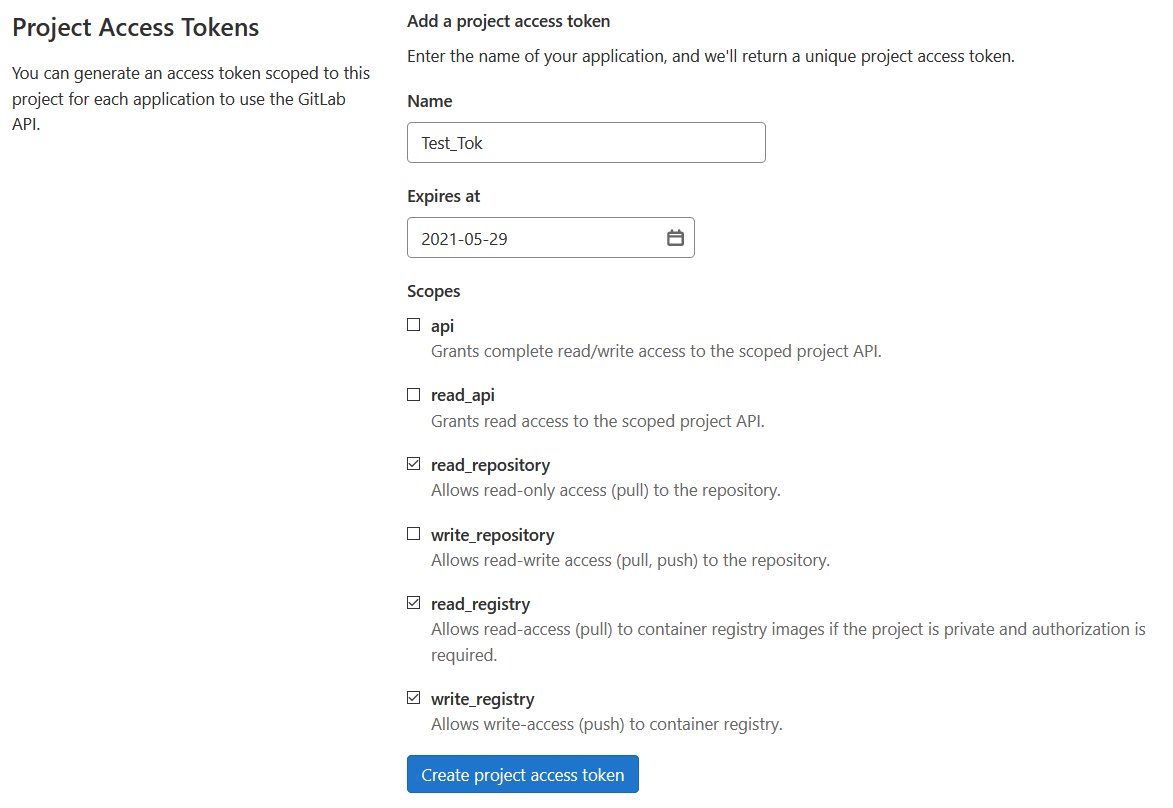 “Password”
1. Give Token a Name
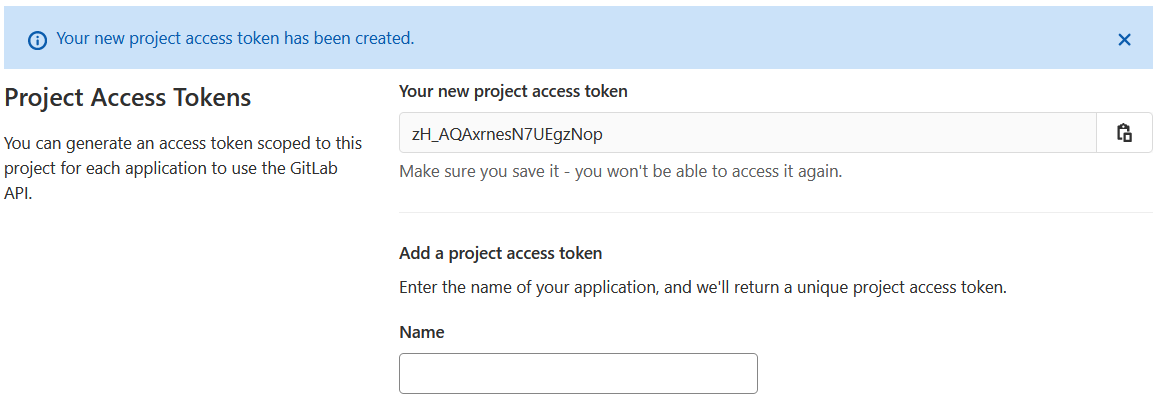 2. Select Scopes/Permissions
4. Record the Name and Token – they are your Username and Password you will use to log in to GitLab from your command line or scripts.
3. Generate Token
[Speaker Notes: Project access tokens are associated with a project, and need to be created along with permissions, or ‘scopes’. You determine the username, but the password is automatically generated, and cannot be changed. You should definitely write this down somewhere safe, or use a password manager.]
Access Tokens - Personal
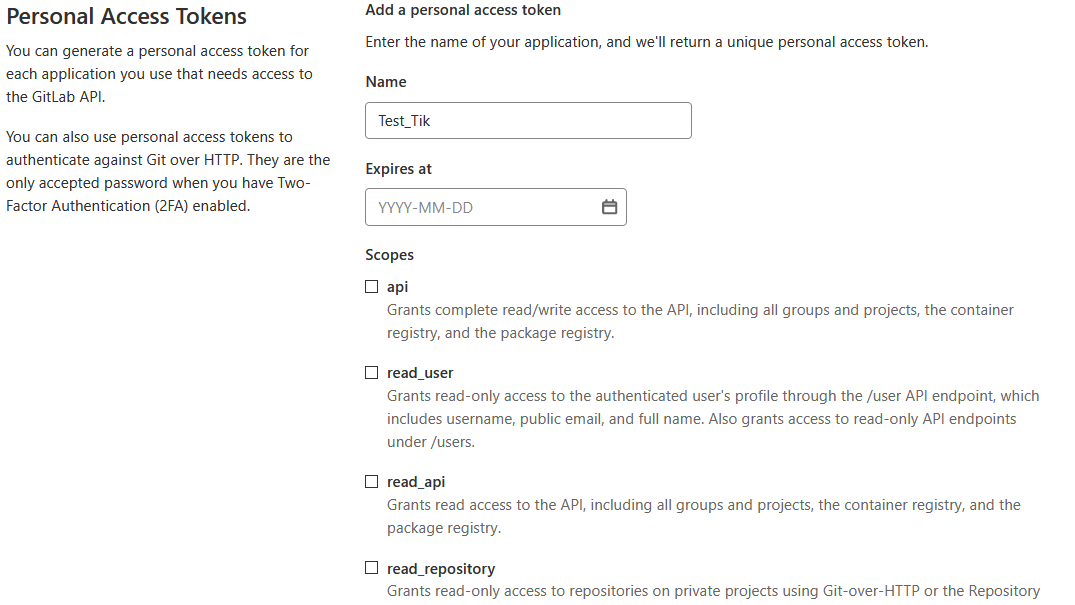 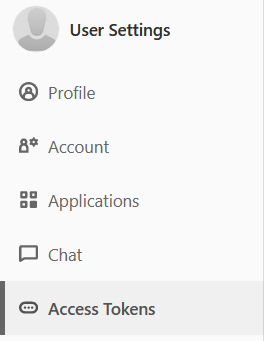 “Password”
“Username”
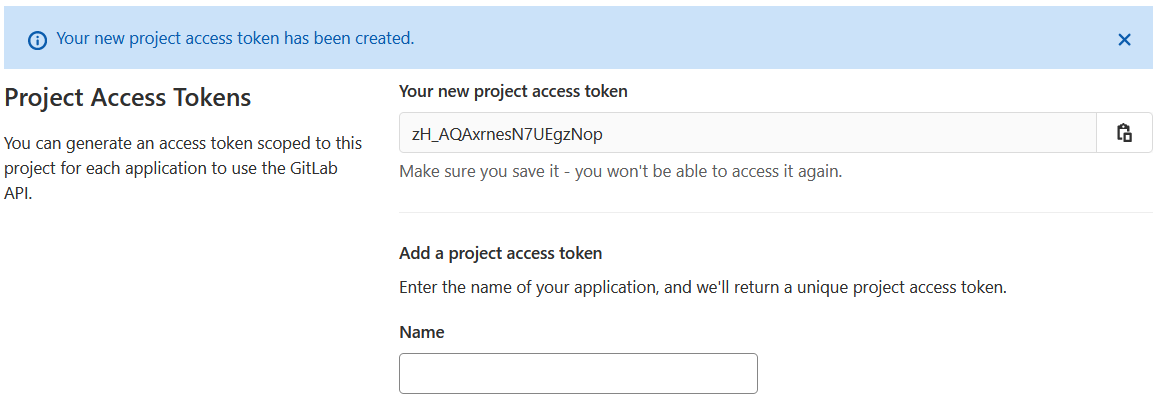 Best practice is to create tokens with expiration dates, with as few scopes (permissions) as possible.
For both Personal and Project Access Tokens:You may need to create a token with API scope in order to push/pull images
api + write_registry for pushing
read_api + read_registry for pulling
[Speaker Notes: Personal access tokens are similar, except that they give the token access to everything the user has access to.]
General Syntax
In the code that follows,
 Lines beginning with $ are entered as commands in the terminal, or are individual lines in a script.
 A \ at the end of a line is a line continuation, i.e.
$ cat \~/my.file  is the same as $ cat ~/my.file
$ cat \
~/my.file
$ cat ~/my.file
is the same as
15
Logging in to the GitLab registry - Docker
BioHPC Username/Password – AVOID DOING THIS.
Project Access Token – No leaking of BioHPC credentials
 docker login -u Test_Tok -p zH_AQAxrnesN7UEgzNop git.biohpc.swmed.edu:5050
$ docker login -u "alice" -p "my_password" git.biohpc.swmed.edu:5050
$ docker login -u "Test_Tok" -p "zH_AQRxrnesN8UEgzNop" git.biohpc.swmed.edu:5050
[Speaker Notes: Again, you CAN log in to the registry]
Push to/Pull from GitLab Registry
Assuming there’s already a local Docker image my_local_image:1.5.123
Need to re-tag the local image with a new tag indicating the remote destination and name.
Before pushing, you must login to the git.biohpc.swmed.edu:5050 endpoint. 
Push the same tag, in full:
$ docker tag my_local_image:1.5.123 \
git.biohpc.swmed.edu:5050/example_group/example_repository/my_image:1.5.0$ docker login -u "Test_Tok" -p "zH_AQRxrnesN8UEgzNop" git.biohpc.swmed.edu:5050$ docker push git.biohpc.swmed.edu:5050/example_group/example_repository/my_image:1.5.0
Note that the local and remote image names (my_local_image:1.5.123 vs my_image:1.5.0) do not need to match.
Using Singularity with GitLab Container Registry
Singularity can pull from the GitLab Registry but cannot push to it.
 Must preface the path with docker:// so that Singularity knows it’s pulling Docker images.
Interactive login (prompts for password):
$ singularity pull –docker-login docker://git.biohpc.swmed.edu:5050/<registry_path>
Environment variables/programmatic login:
$ singularity pull --docker-login docker://git.biohpc.swmed.edu:5050/<registry_path>
$ export SINGULARITY_DOCKER_USERNAME=“Test_Tok” 
$ export SINGULARITY_DOCKER_PASSWORD=“zH_AQRxrnesN8UEgzNop”
$ singularity pull docker://git.biohpc.swmed.edu:5050/<registry_path>
As before, you should use access tokens when possible instead of your BioHPC username and password!
[Speaker Notes: Singularity is smart enough to be able to use Docker images and convert them to Singularity’s format for execution, but going the other way is much more challenging.You can login interactively, which is good for testing or quick development from the command line, but when you’re doing things programmatically you will need to login a different way.]
Examples
For all of the examples, we assume that we are dealing with:
 a user alice, 
 who is part of a group example_group,
 working with a repository example_repository.
 Her password is my_password.
 She has created a Project Access Token in example_repository
 with the username Test_Tok, 
 giving it api and read_registry scopes,
 which created the token password zH_AQRxrnesN8UEgzNop 
She is working with the centos:centos8 image, originally located on docker.io
19
“I want to make sure that I have access to this image”  Using GitLab Container Registry as an archive for OCI images
Working on a machine running Docker:
 Pull Docker image
$ docker pull centos:centos8
 Tag Docker image
$ docker tag centos:centos8 \ git.biohpc.swmed.edu:5050/example_group/example_repository/centos:centos8
 Push new tag
$ docker pull centos:centos8
Implicitly pulls from Docker Hub by default.
$ docker tag centos:centos8 \ git.biohpc.swmed.edu:5050/example_group/example_repository/centos:centos8
$ docker push \ git.biohpc.swmed.edu:5050/example_group/example_repository/centos:centos8
20
“I want to use an image from this public GitLab repository/registry, using Singularity”
Working on any BioHPC system:
 (Choice 1) Run the image directly, implicitly pulling and caching it. Note the use of docker://
$ singularity run \ docker://git.biohpc.swmed.edu:5050/example_group/example_repository/centos:centos8
(Choice 2) pull and run:
$ singularity run \ docker://git.biohpc.swmed.edu:5050/example_group/example_repository/centos:centos8
$ singularity pull local_centos8.sif \ docker://git.biohpc.swmed.edu:5050/example_group/example_repository/centos:centos8
$ singularity run local_centos8.sif
If a GitLab repository is public, so is its container registry, if enabled.
21
“I want to use an image from this private GitLab repository/registry, using Singularity”
$ singularity pull local_base.sif \ docker://git.biohpc.swmed.edu:5050/example_group/example_repository/centos:centos8
 will fail with 403 (forbidden), because you haven’t logged in yet.
Interactive :
$ singularity pull --docker-login local_base.sif \ docker://git.biohpc.swmed.edu:5050/example_group/example_repository/centos:centos8
Programmatic :
$ singularity pull local_base.sif \ docker://git.biohpc.swmed.edu:5050/example_group/example_repository/centos:centos8
$ singularity pull --docker-login local_base.sif \ docker://git.biohpc.swmed.edu:5050/example_group/example_repository/centos:centos8
$ export SINGULARITY_DOCKER_USERNAME=“Test_Tok” 
$ export SINGULARITY_DOCKER_PASSWORD=“zH_AQRxrnesN8UEgzNop”
$ singularity pull \ docker://git.biohpc.swmed.edu:5050/example_group/example_repository/centos:centos8
22
Further Resources
GitLab Registry (Our current version of GitLab is 13.12)
General usage: https://docs.gitlab.com/13.12/ee/user/packages/container_registry/index.html
Docker 
Command line: https://docs.docker.com/engine/reference/commandline/cli/ 
Singularity
Quick Start: https://sylabs.io/guides/3.0/user-guide/quick_start.html 
Compatibility with Docker https://sylabs.io/guides/3.0/user-guide/singularity_and_docker.html
BioHPC  
Singularity on BioHPC: https://portal.biohpc.swmed.edu/content/guides/singularity-containers-biohpc/
Training Slides: https://portal.biohpc.swmed.edu/content/training/training-slides/
23